Complex Patterns of Inheritance
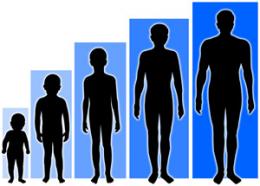 Traits Influenced by Several Genes
Polygenic Trait = when several genes influence a trait 
Genes can be: 
Scattered along the same chromosome
Located on different chromosomes 
Independent Assortment = many different combinations in offspring 

Polygenic traits = 
Eye color, height, weight, hair and skin color
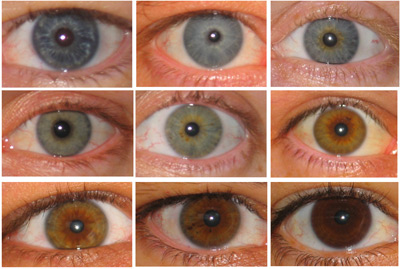 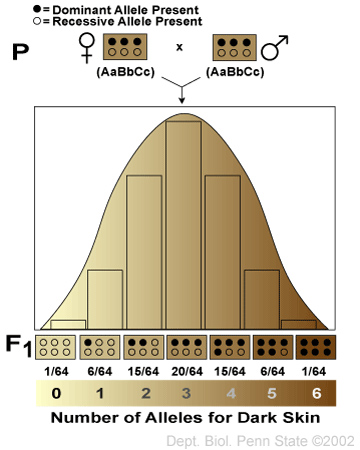 Skin Color
Polygenic Trait – Skin Color
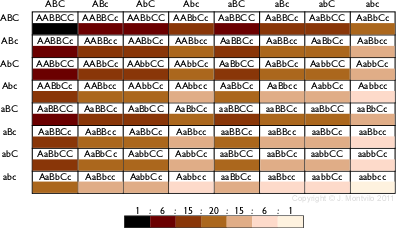 Epistasis
One gene completely masks another gene
coat color in mice = 2 separate genes
C,c: pigment (C) or no pigment (c)
B,b: more pigment (black=B) or less (brown=b)
cc = albino, no matter B allele
9:3:3:1 becomes 9:3:4
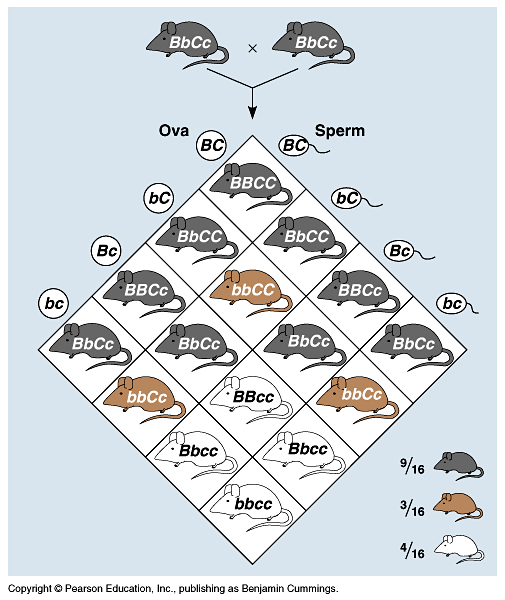 B_C_
B_C_
bbC_
bbC_
_ _cc
_ _cc
How would you know thatdifference wasn’t random chance?
Chi-square test!
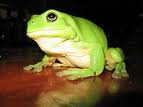 Epistasis in Labrador retrievers
2 genes: (E,e) & (B,b)
pigment (E) or no pigment (e)
pigment concentration: black (B) to brown (b)
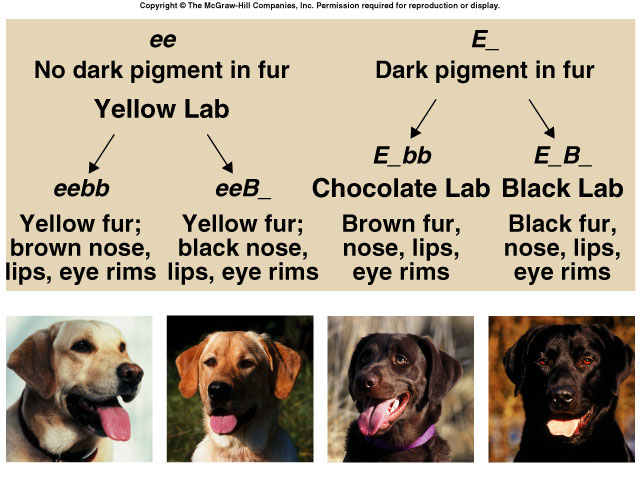 eebb
eeB–
E–bb
E–B–
Traits Influenced By The Environment
Phenotype is affected by environmental conditions 
Hydrangeas (flowers) range from blue to pink based upon the pH of the soil
Acidic soil = blue flowers 
Basic soil = pink flowers
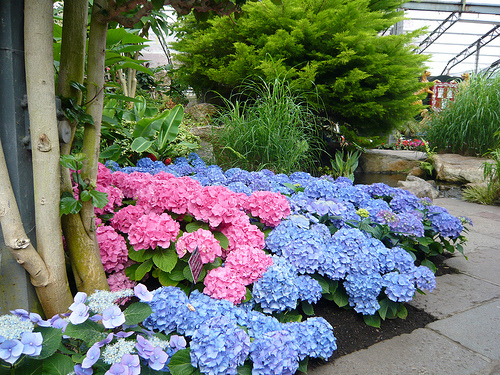 Traits Influenced By The Environment
Siamese Cat 
Fur on ears, nose, paws, and tail is darker than the rest of the body
Dark fur at locations which are cooler than normal body temperature
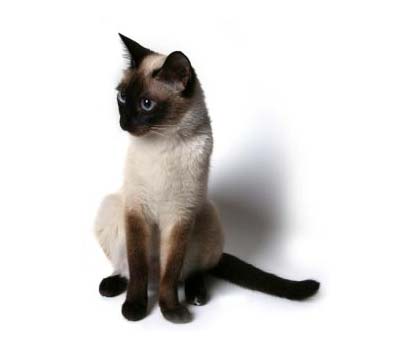 Human Examples: Traits Influenced By The Environment
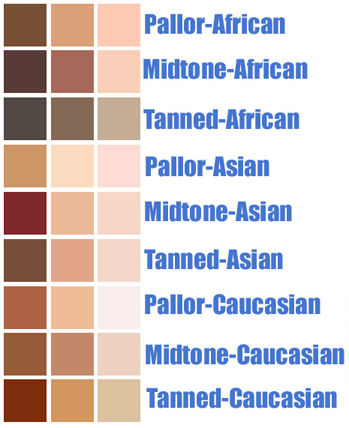 Height 
What can influence height besides genes?
Skin Color 
Human Personality
Traits Caused By Mutation
Damaged genes/genes which are copied incorrectly – result in faulty proteins 
Mutations are RARE 
Inherited Mutations cause Genetic Disorders
Many mutations are carried in recessive alleles 
Carrier = heterozygous individual 
Carry the recessive allele but do not exhibit the disorder
Sickle Cell Anemia
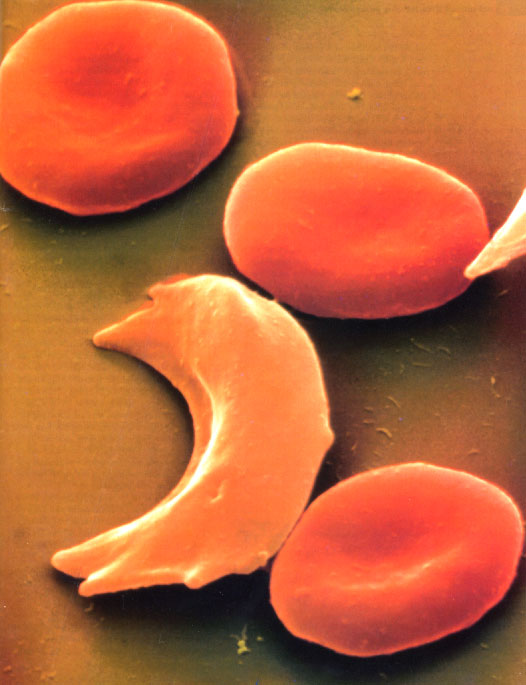 Recessive 
Defective hemoglobin 
Red Blood Cells 
Binds and transports oxygen
Sickle-Cell Shape 
Rupture-prone
Clotting in blood vessels 
Heterozygote Advantage = protection from malaria
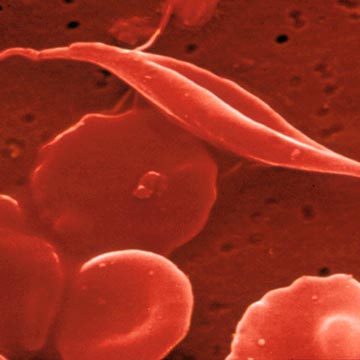 Hemophilia
Recessive 

Sex-linked 
X chromosome 
More males afflicted than females 

Impairs blood clotting 

English royal family
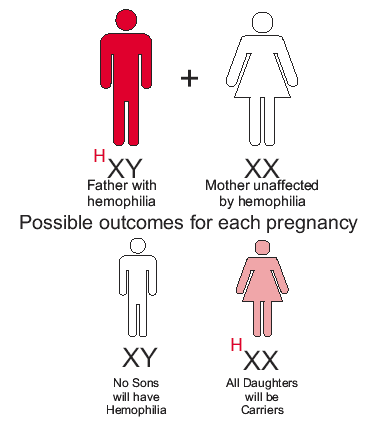 Hemophilia: The Royal Family
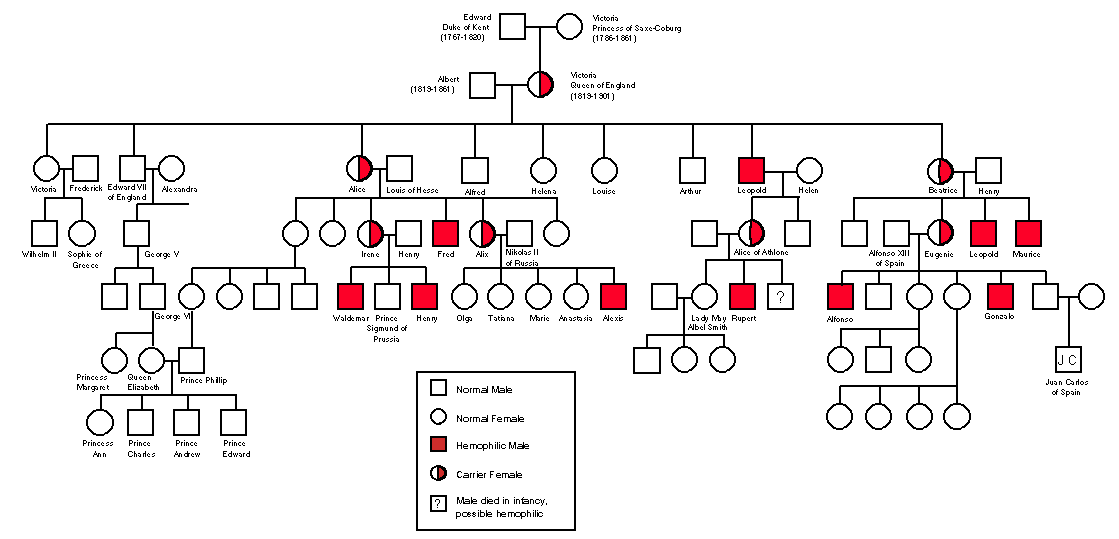 Huntington’s Disease
Dominant 
First symptoms appear in thirties or forties: 
Mild forgetfulness 
Irritability 
Long-term symptoms: 
Loss of muscle control
Chorea (physical spasms) 
Severe Mental Illness 
Death
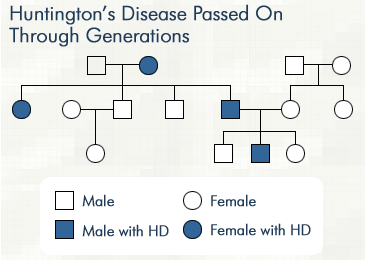 Detecting and Treating Genetic Disorders
Genetic Counseling = a form of medical guidance that informs people about genetic problems that could affect them or their offspring 

Phenylketonuria (PKU) 
Lacks enzyme to convert phenylalanine into tyrosine 
Can cause mental retardation 
Early intervention involves low-phenylalanine diet

Gene Therapy = replacing defective genes with healthy ones
Disorders from Nondisjunction
Non-disjunction = when chromosomes do not separate properly during meiosis (1 gamete gets 2 chromosomes…the other gets ZERO)	

In humans: 1 egg has 24 chromo, other has 22 (normal # = 23)
Ex: Down syndrome (Trisomy 21)
[Speaker Notes: Klinefelter = XXY, Turner = XO, not viable = YO]
Trisomy 21
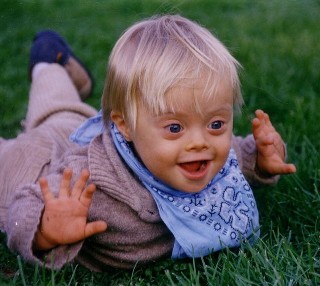 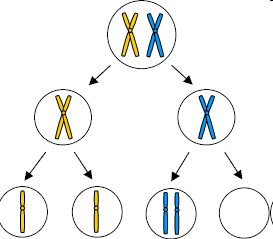 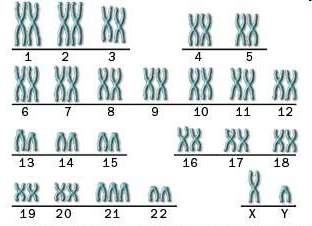 If having extra chromosomes causes genetic problems, 
how come having two X chromosomes in females and 
one X in males is not a problem?
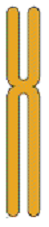 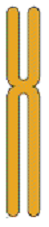 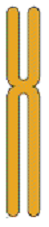 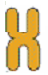 X-chromosome Inactivation
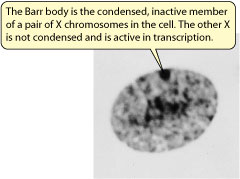 In female cells ONE X chromosome is randomly switched off

It condenses and forms a dense region in the nucleus called a 
BARR BODY
http://fig.cox.miami.edu/~cmallery/150/gene/barr.htm
CAT COLOR
In cats the gene that
controls color is carried on the X chromosomeTortoiseshell cats express different alleles in different cells
http://www.eagle.ca/~roda/RodMerArts/SwallowHill/Kiisu.html
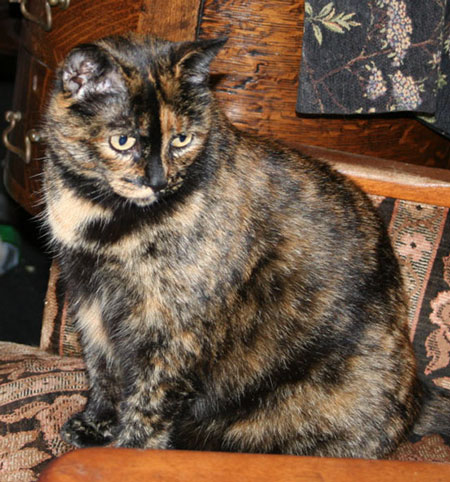 FEMALE CATS:Female cat can have BOTH 
black and orange spots
See a video
http://www.islandstrolling.com/mainland/peloponnes/photo/mystra_cat_white_orange_black.jpg
XH
XHXh
Xh
X-inactivation
Female mammals inherit 2 X chromosomes
one X becomes inactivated during embryonic development
condenses into compact object = Barr body
which X becomes Barr body is random
patchwork trait = “mosaic”
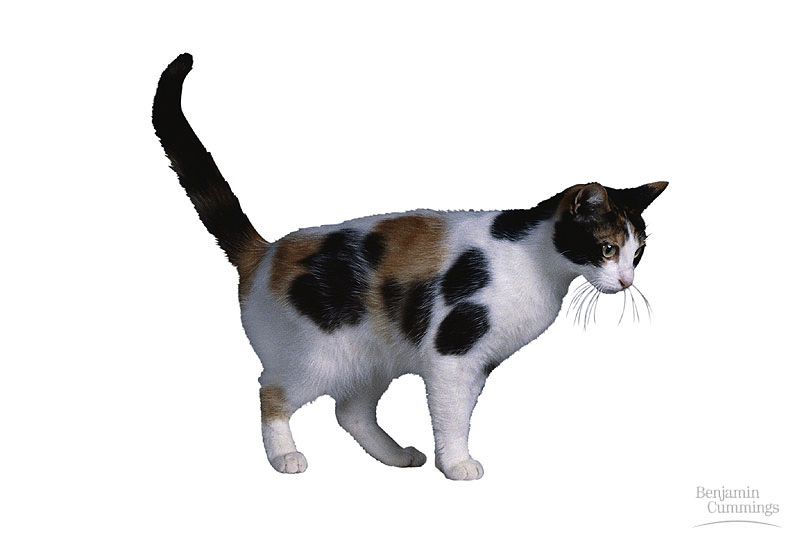 patches of black
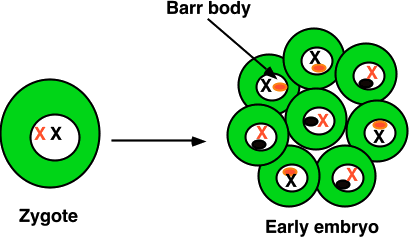 tricolor catscan only befemale
patches of orange
CAT COLOR
http://ascensionparish.net/forum/messages/14/2493.jpg
MALE cats have only 
one X chromosome, so they can only have 
ONE COLOR of spots!
THINK ABOUT IT?
How many colors of spots could a male cat with
Klinefelter syndrome have?
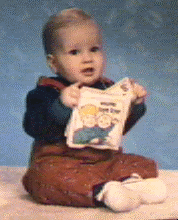 PRADER-WILLI Syndrome
Victor Age 1  /  Victor Age 2
Born floppy and paleAt first refuse to nurse, but later eat until 
        they become obese
Tiny hands and feetUnderdeveloped sex organs
Mildly retarded
Spectacular temper tantrums especially if 
        refused food
Exceptional proficiency with Jig-saw puzzles
Missing piece of chromosome #15
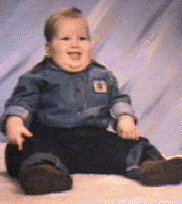 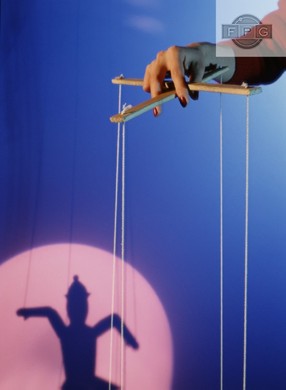 ANGELMAN’S SYNDROME
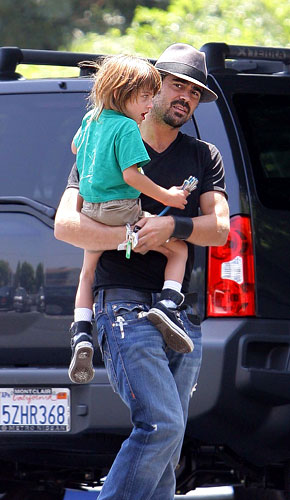 Taut, not floppy
Thin
Hyperactive
Insomniac
Small head
Move jerkily like puppets
Happy disposition
Severely mentally retarded
Rarer than Prader-Willi
Missing SAME piece of Chromosome #15
Colin Farrell’s son has 
Angelman’s syndrome
http://www.usmagazine.com/colin_farrell_and_son
WHAT’S THE DIFFERENCE?
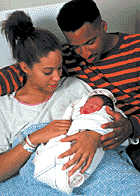 In Prader-Willi missing piece of #15 was from father

In Angelman’s, missing piece of #15 was from the mother
How does a gene “remember” 
    where it came from?
GENOMIC IMPRINTING
EPIGENETICS   “above genetics” Molecules sit on top of the genome 






Control which genes are 
           ON or OFF
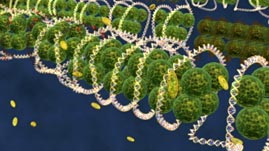 http://www.teachersdomain.org/assets/wgbh/biot09/biot09_vid_epigenetics/biot09_vid_epigenetics_l.jpg
GENOMIC IMPRINTING
Involves the silencing of certain genes that are “stamped” with an imprint during gamete production so same allele (maternal or paternal) is expressed in all body cells

 Involves methylation (-CH3) (turns genes OFF)
or demethylation (turns genes on)
	of cytosine nucleotides
Several hundred mammalian 
genes, many critical for 
development, may be subject 
to imprinting.
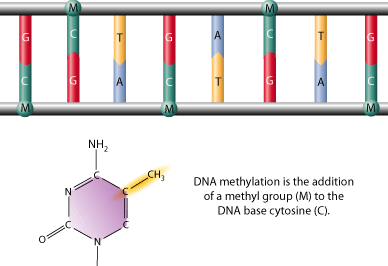 http://www.scq.ubc.ca/wp-content/uploads/2006/08/methylation%5B1%5D-GIF.gif
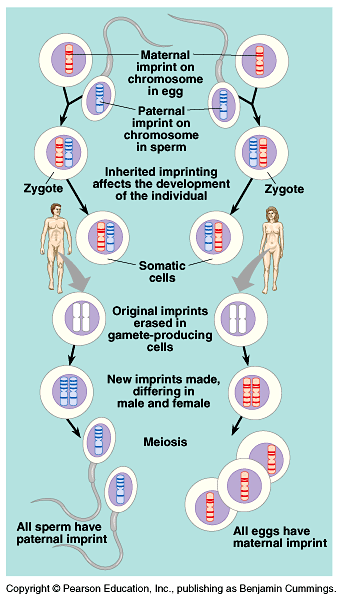 In the new generation, both maternal and paternal imprints are apparently “erased” in gamete-producing cells.
Then, all chromosomes are re-imprinted according to the sex of the individual in which they reside.
Imprinting is critical for normal development.
Copyright © 2002 Pearson Education, Inc., publishing as Benjamin Cummings
Addition or removal or “methyl tags” may beinfluenced by environment               

Twins start with same methyl tags but become        more different with age

Agouti rats – changing diet of pregnant mom can change expression of genes
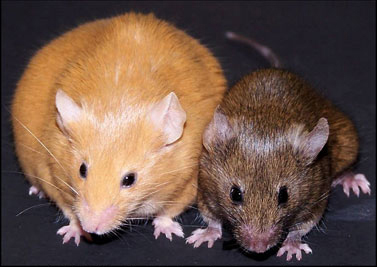 VIDEO
http://www.precisionnutrition.com/wordpress/wp-content/uploads/2009/12/Figure-3-Agouti-mice.jpg
Addition or removal or “methyl tags” may beinfluenced by environment

DIET
STRESS
EXERCISE
CHEMICALS
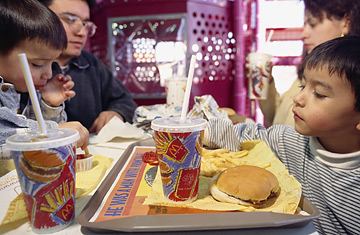 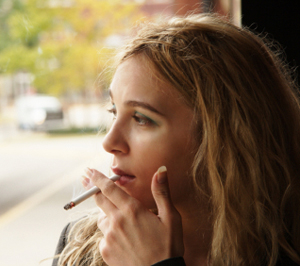 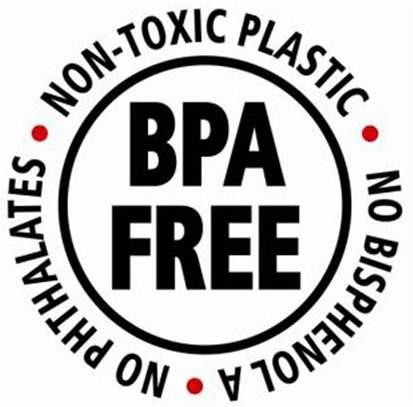 http://www.naturepedic.com/blog/wp-content/uploads/2010/11/BPA_free_logo.jpg
http://www.knowabouthealth.com/wp-content/uploads/2010/06/mcdonalds_.jpg
http://emilyscarenhealth.wordpress.com/2011/10/04/attention-a-must-read-for-smokers/
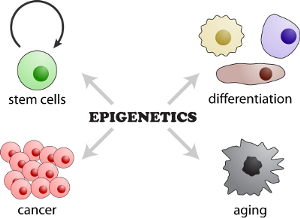 GENOMICIMPRINTING
Tags Maternal/Paternal chromosomes
Differentiation of cell types (blood, skin, etc)
Embryonic development
Changes in puberty, pregnancy, aging
X chromosome inactivation (Barr bodies)
differences can lead to diseases (cancer)
          and genetic disorders
http://www.molekularbiologie.abi.med.uni-muenchen.de/ueber_uns/schotta/index.html